The Impact of Music on Our Lives
Exploring the power of music in shaping culture and emotions
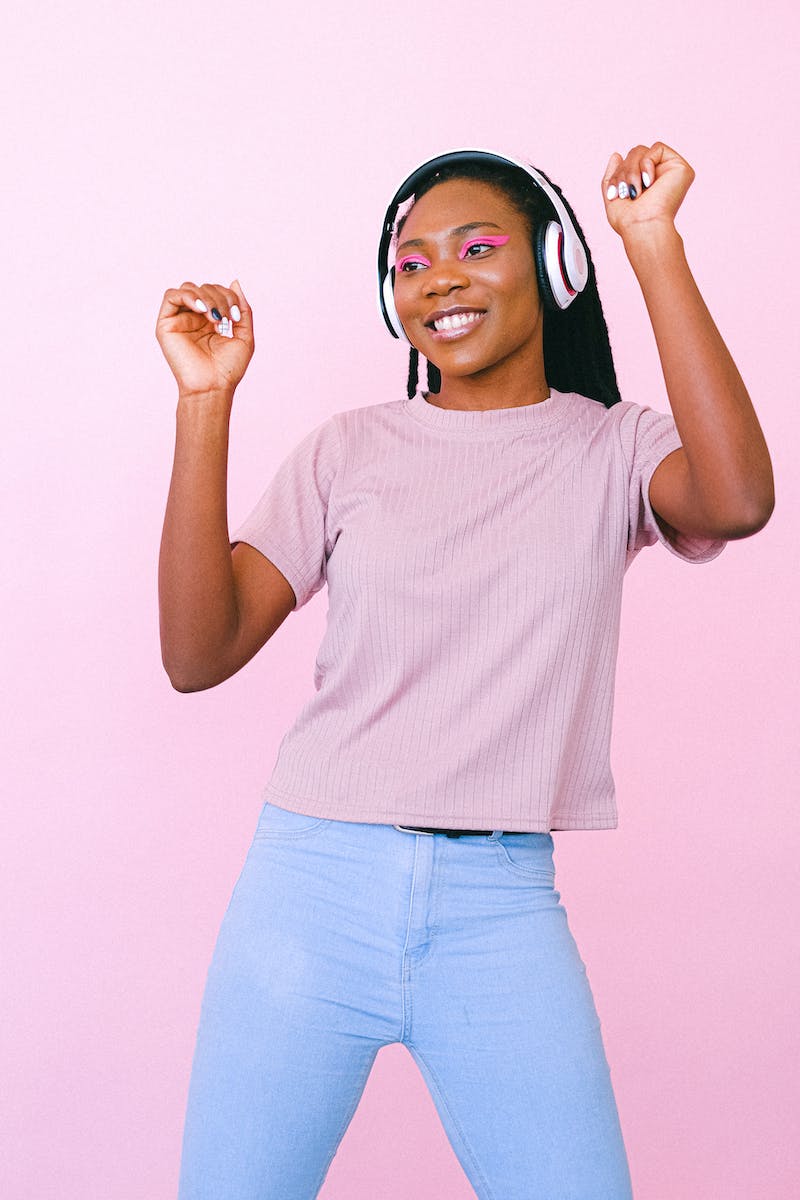 Introduction
• Music is an integral part of human experience
• It has the power to elicit strong emotions and shape cultural identities
• In this presentation, we will explore the impact of music on our lives
Photo by Pexels
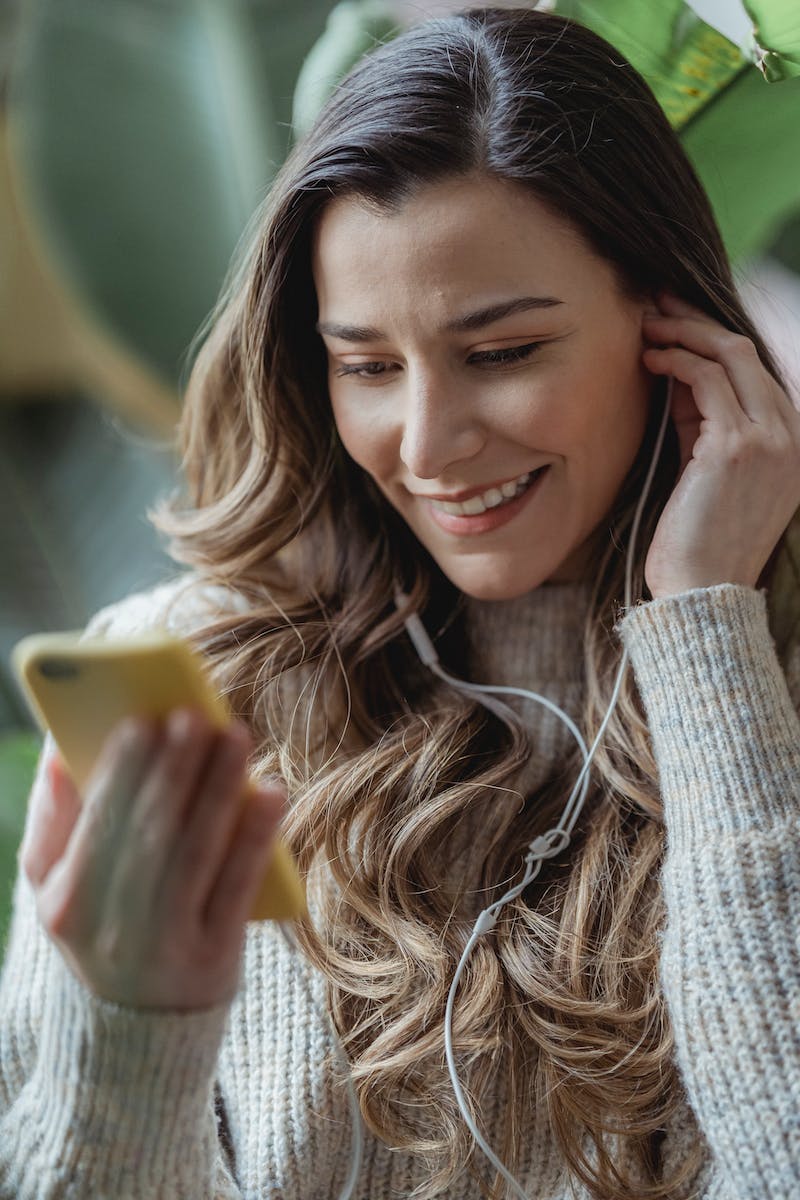 Universal Language
• Music transcends language barriers
• It can convey emotions and ideas without relying on words
• This universality allows for global connection through music
Photo by Pexels
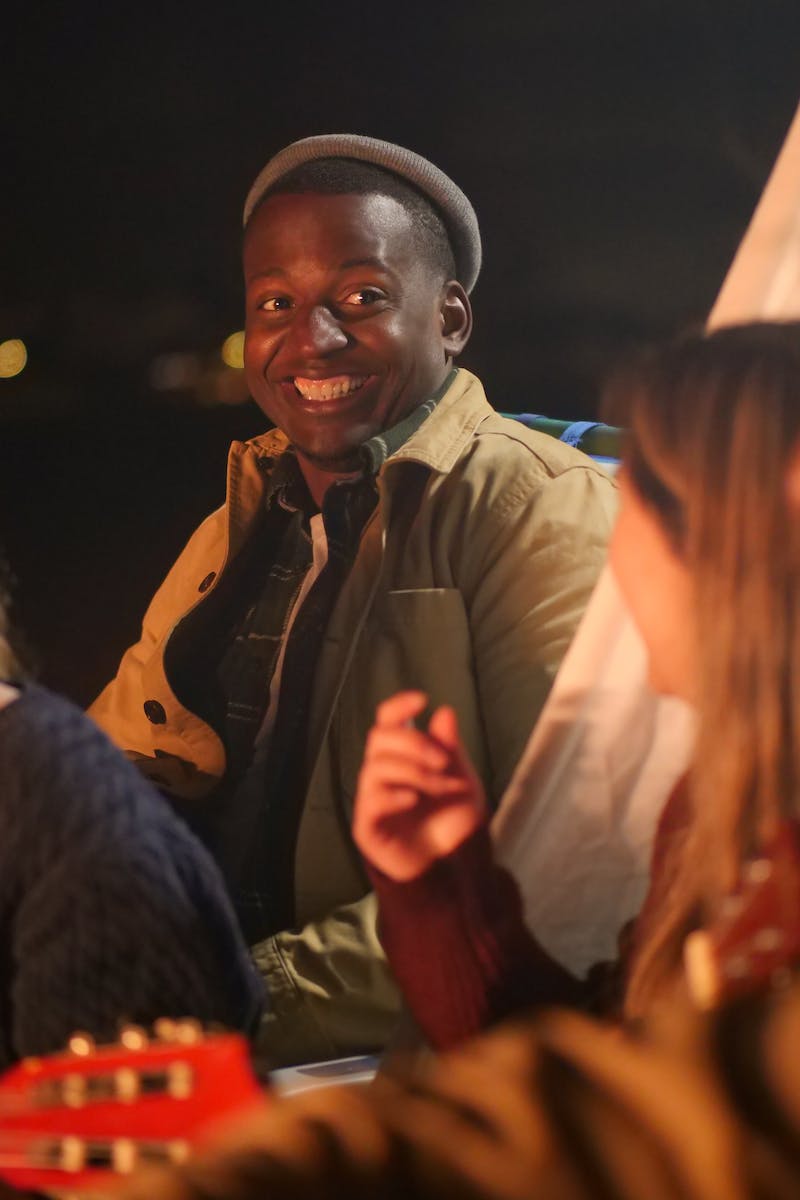 Emotional Impact
• Music has the ability to evoke strong emotions
• It can elicit happiness, sadness, excitement, and nostalgia
• Different genres and songs can evoke different emotions
Photo by Pexels
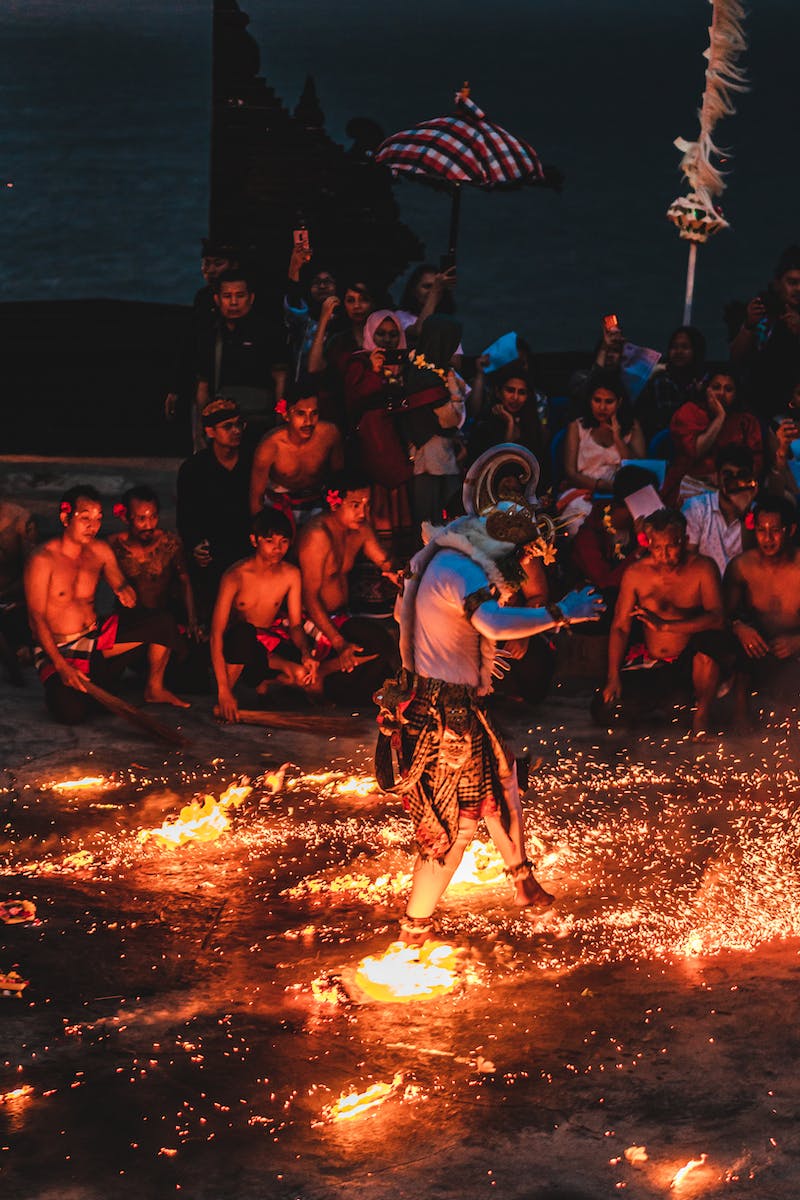 Cultural Influence
• Music is deeply intertwined with cultural identities
• It reflects and shapes social norms, values, and traditions
• Different genres and artists represent different cultures
Photo by Pexels
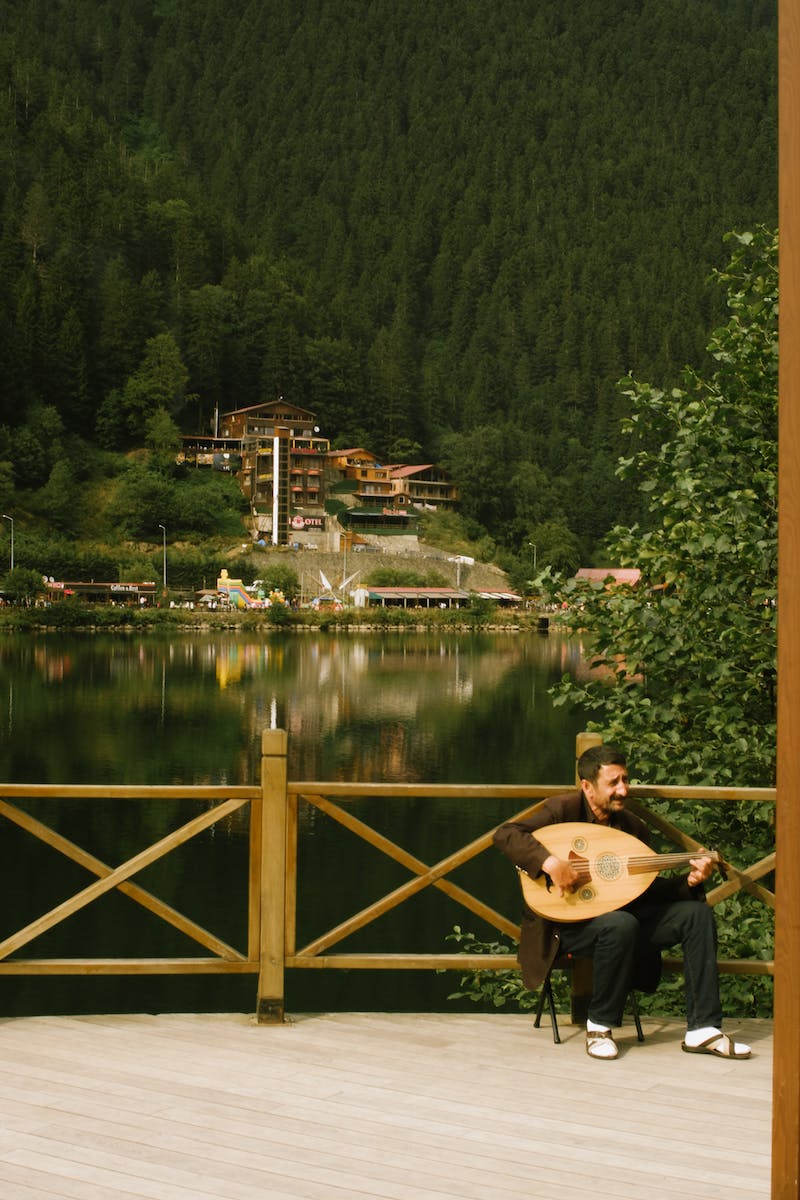 Music and Well-being
• Music has therapeutic effects on emotional and mental well-being
• It can reduce stress, improve mood, and enhance cognitive function
• Music therapy is used to treat various conditions
Photo by Pexels
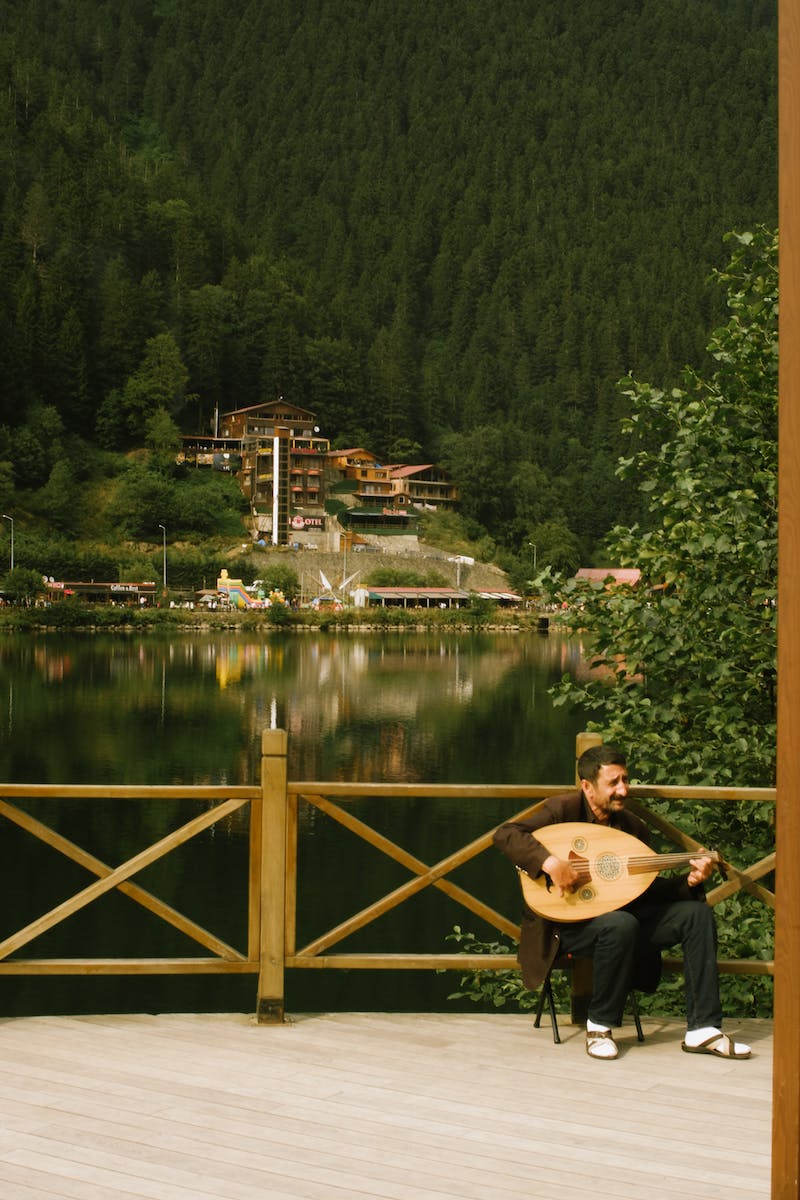 Conclusion
• Music holds immense power in shaping our lives
• It connects people, evokes emotions, and influences cultures
• Appreciating and understanding music can enrich our human experience
Photo by Pexels